Fashion and Globalisation
Year 9, Fashion and the World
Fashion and Globalisation
How fashion links us to other countries.
The processes involved in making jeans.
What world trade is and how it works.
Globalisation and fashion
Winners and losers in fashion.
The future…
What you will learn in this unit:
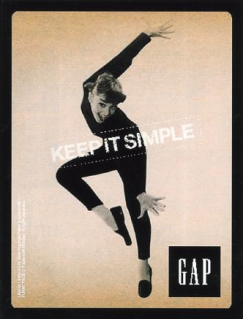 Fashion and Globalisation
Today We are learning to: 
	Develop an understanding of the ways fashion links us to the world.

We will do this by:
	Thinking about our own clothes.
	Talking about and Sharing ideas.
	Working in a group on a Graffiti poster.
The Global Village
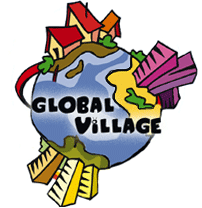 The Global Village
A term used to describe how the world appears to be getting smaller through advances in technology, especially technologies that allow the transfer of information. What happens in one corner of the globe can rapidly and significantly affect people elsewhere.
Globalisation
A term used to describe the way countries are becoming more interconnected, both economically and culturally. 
  It means it is possible to produce a product anywhere, using resources from anywhere, by a company located anywhere to be sold anywhere.
He watches
• NBL basketball via satellite TV — USA
• Friends — USA
• Home and Away — Australia
• The Bill — UK
• American and British movies
Plays
Plays basketball, loves skiing and snowboarding and hopes to complete a ski instructors’ course in Canada when he finishes the HSC
Listens to
• Metallica — USA
• Eminem — USA
• Ja Rule — USA
• Blink — USA
• POD — USA
• Grinspoon — Australia
Preferred fast foods
McDonalds and KFC — USA
She watches
• The Bold and the Beautiful — USA
• Friends — USA
• The Secret Life of Us — Australia
• Home and Away — Australia
• American and British movies
Plays
Practises martial arts, plays touch football and plans to go on a surfing holiday in Hawaii
Listens to
• Eminem — USA
• Red Hot Chilli Peppers — USA
• Craig David — USA
• Destiny’s Child — USA
• George — Australia
Preferred fast food
McDonalds
Am I a Global Teen?
What do I eat?
 What do I wear?
What music do I listen to?
What sport do I play?
What technology do I use?
Where do our clothes come from in this class?
What to put on your Page
Title: Geography and Fashion
Writing and pictures
Our favourite pieces of clothing are………………….
Name and list.
What makes fashion to do with geography?
Picture of you in the middle!
Most of the clothes in this class come from …………………………… Why might this be?
Why do most of us not care where our clothes are made?
Your advert.
 Is your advert a British shop? 
Who might they have been made by?
What does the advert not say about the clothes?
How would our clothes get to England?